BékákKészítette: Jenei Beáta, Huszár Gál Iskola, DebrecenFotók: internet
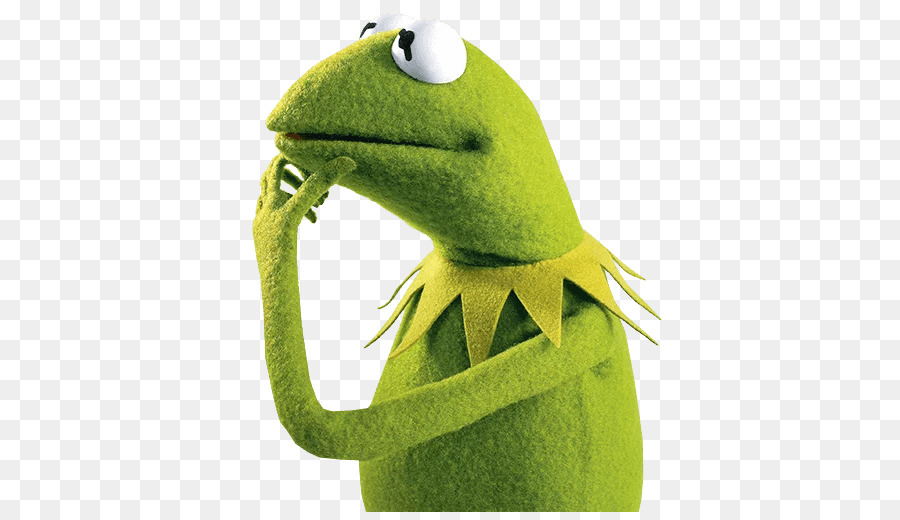 A békák gerinces állatok. Fő testrészeik: fej, nyak, törzs, végtagok.
Négy lábuk közül az első kettő rövidebb, a két hátsó hosszabb, ezek izmos ugrólábak. 
Ujjaik között úszóhártya van, ezért kitűnő úszók.
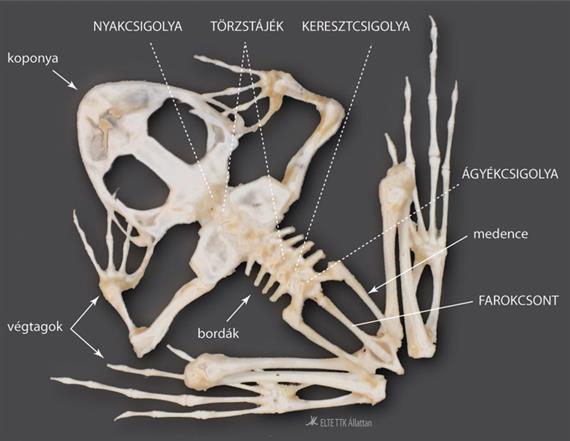 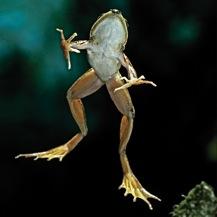 rövid mellső lábak
hosszú, izmos ugrólábak
Tüdővel és a bőrükön 
keresztül lélegeznek, ezért 
bőrük nyálkás. 
.
úszóhártyás láb
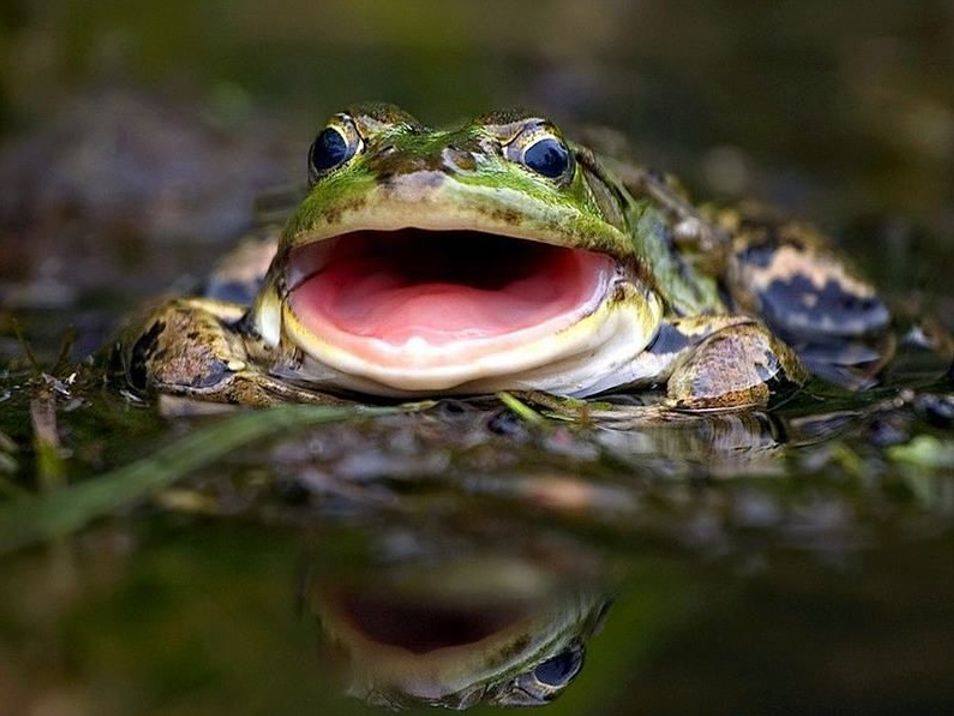 Nagy, kidülledő szemek
Széles szájnyílás
Hosszú, ragadós, kiölthető nyelv
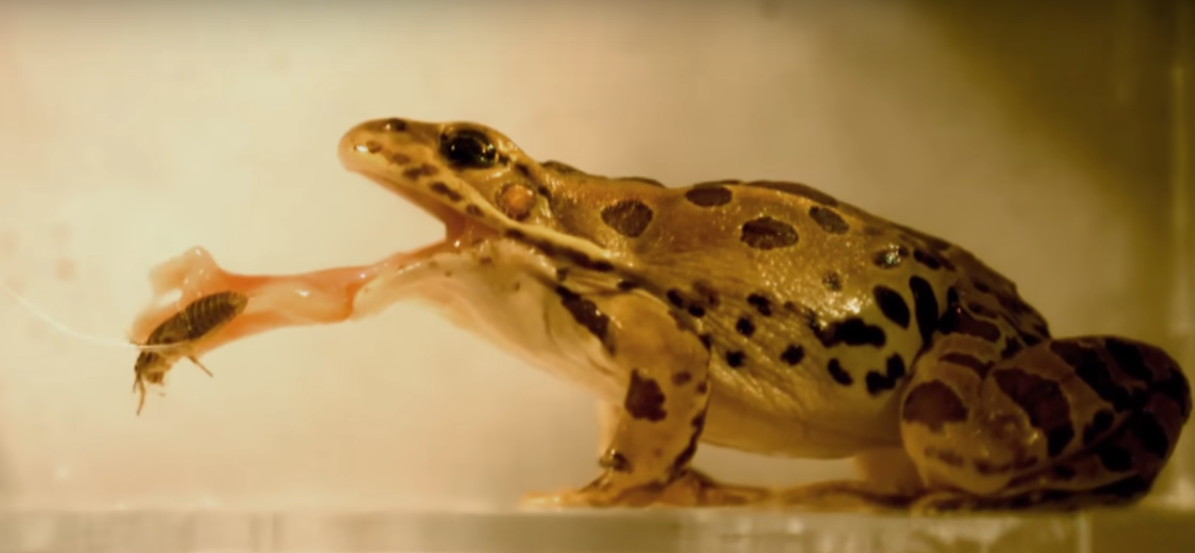 Ragadozók. Elsősorban rovarokkal, férgekkel  táplálkoznak, 
de bármit megesznek, ami kisebb náluk, és mozog…
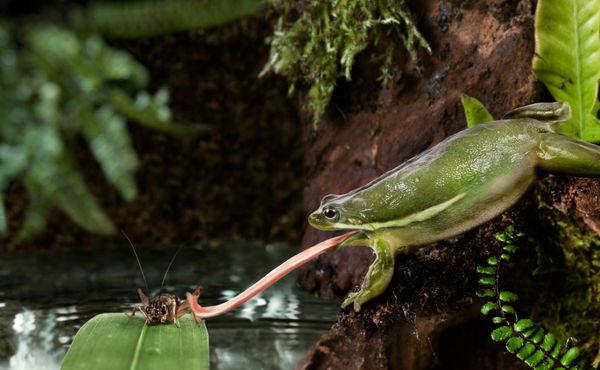 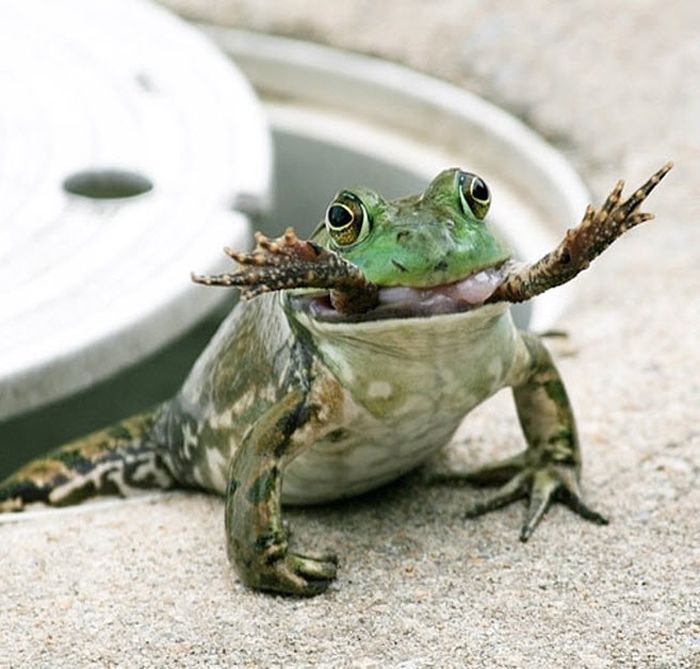 …akár egy másik 
békát is.
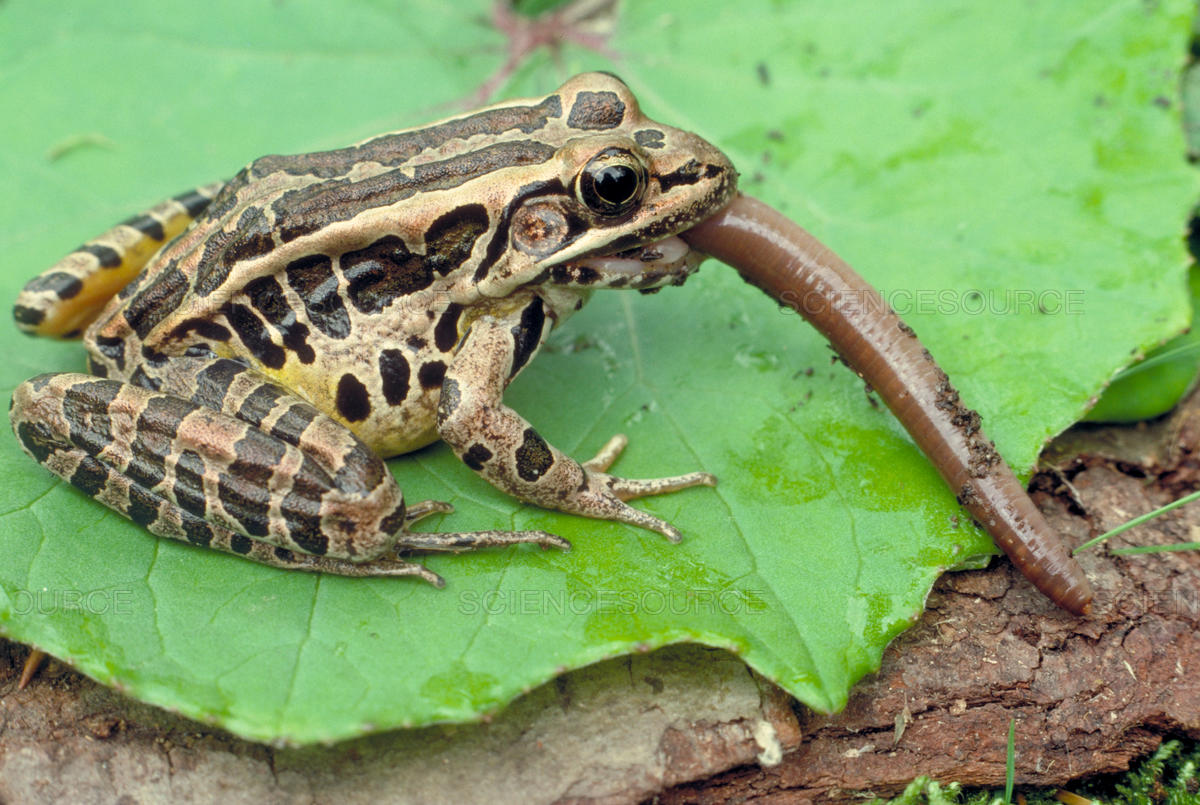 Kétéltűeknek nevezzük őket, mert lárva korukban kopoltyúval, kifejlett korukban tüdővel lélegeznek, és mert szaporodásuk vízhez kötődik. Gyakran a kifejlett békák is a víz közelében maradnak.
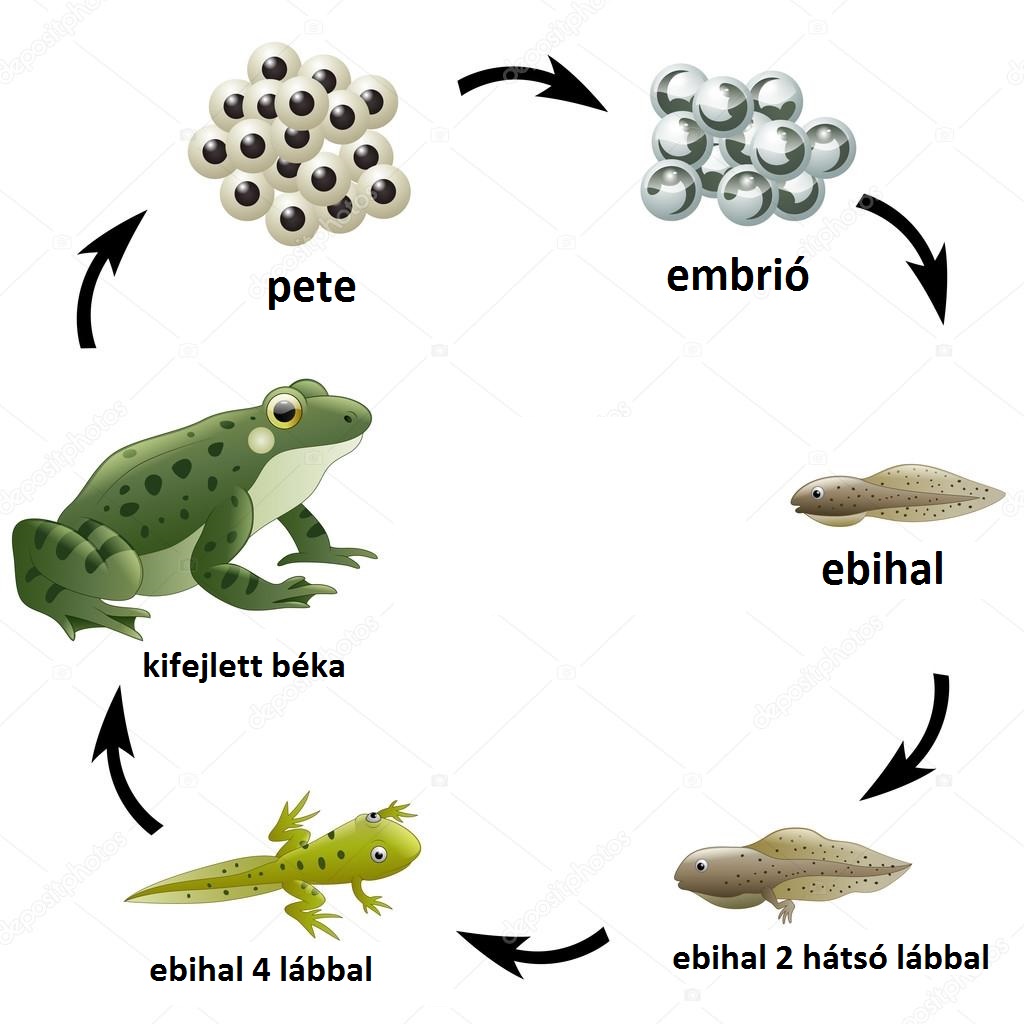 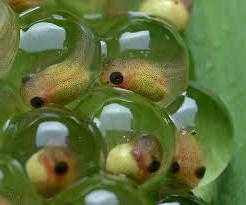 A nőstény békák 
petéiket a vízbe rakják le.
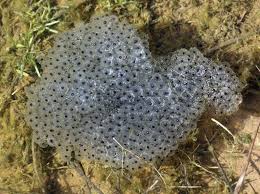 Ezekből kelnek ki az 
ebihalak.
Az ebihalak nem halak, hanem békalárvák, azaz még kifejletlen békák.
Kopoltyúval lélegeznek, és bőrlégzésük is van. 
Lábaik csak később kezdenek kinőni.
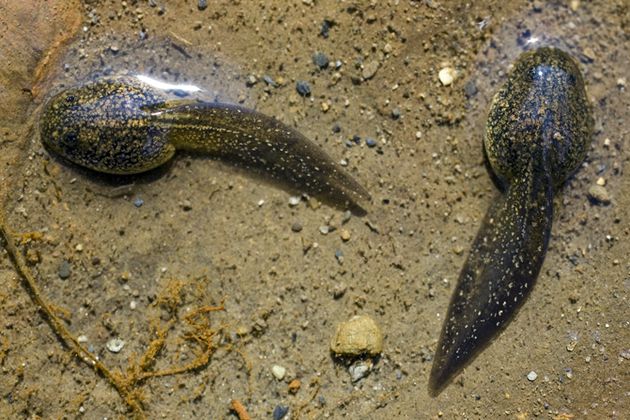 Előbb a hátsó pár láb 
jelenik meg, majd a 
mellső kettő.
Kopoltyújuk is kezd 
visszafejlődni, és
kialakul a tüdejük. 
Bőrlégzésük mindvégig 
megmarad, felnőtt korban
is.
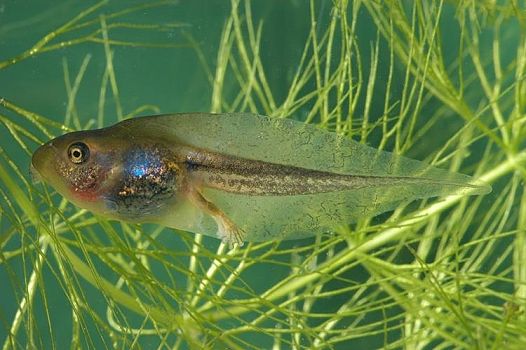 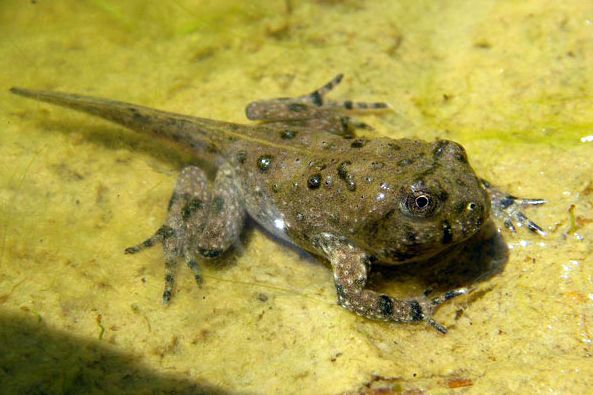 Farkuk fokozatosan rövidebb
lesz, míg végül teljesen eltűnik.
A hideg idő beálltával befúrják magukat az iszapba, és téli
álmot alszanak.
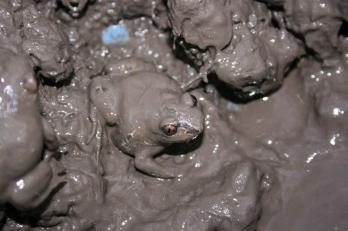 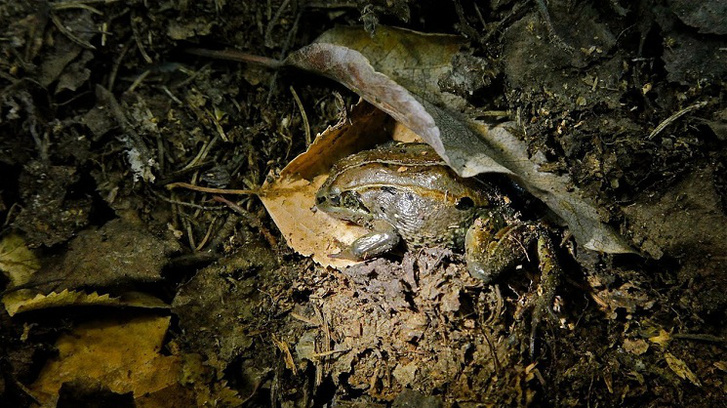 Veszélyben
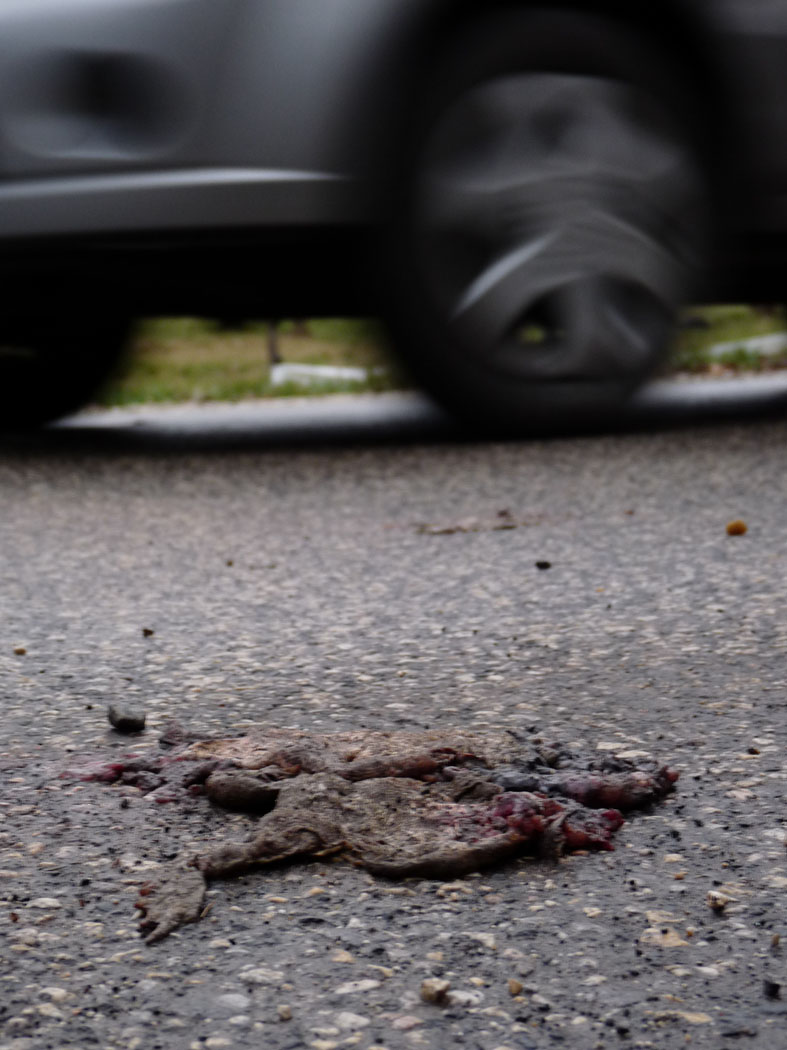 A békák minden tavasszal nagy számban vonulnak költőhelyeikhez, majd  ősszel ismét útra kelnek, telelőhelyeikhez, hogy ott vészeljék át a hideg időket.
Vonulás közben gyakran kell forgalmas közutakon átkelniük, ahol veszélynek van kitéve életük.
Segítség
A biztonságos átkelés érdekében sok helyen építettek a békák és más vonuló állatok számára az úttestek alatt keresztben  átfutó alagutakat.
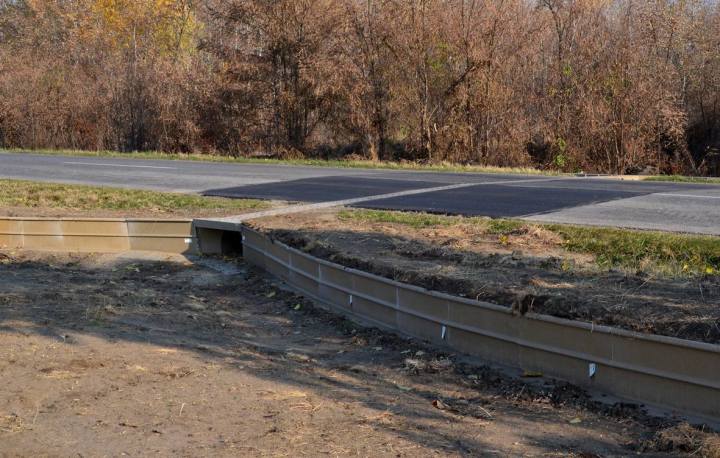 Békamentés
Más helyeken a vonulások heteiben terelő kerítéseket építenek. A kerítések mentén vödör- csapdákat ásnak a földbe. A békák beleesnek a csapdákba, majd a békamentő önkéntesek a vödörben veszteglő állatokat átviszik az úttest túloldalára és ott szabadon eresztik őket.  Több ezer állatot mentenek meg attól, hogy az autógumik alatt leljék halálukat, így azok vígan folytathatják útjukat vándorlási útvonalukon.
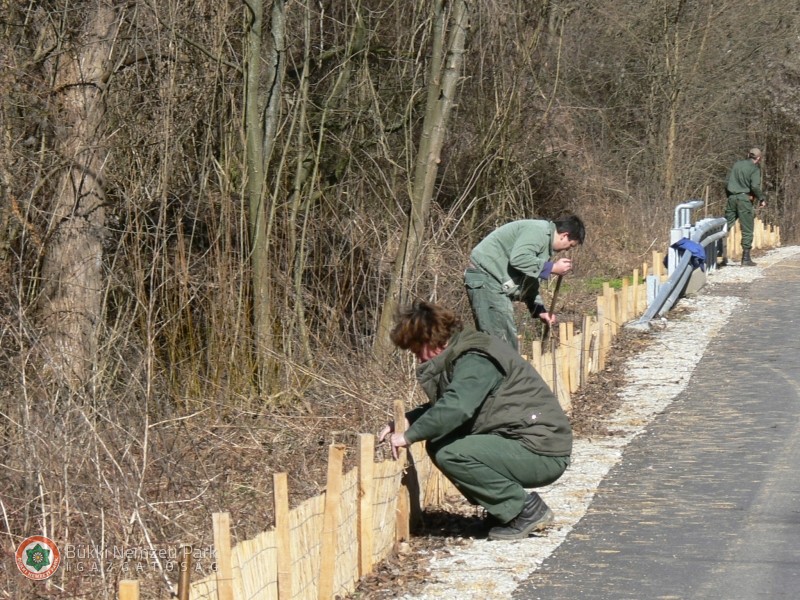 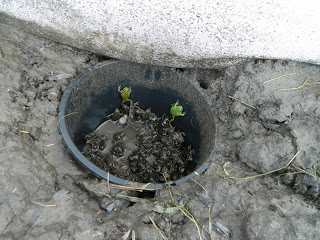 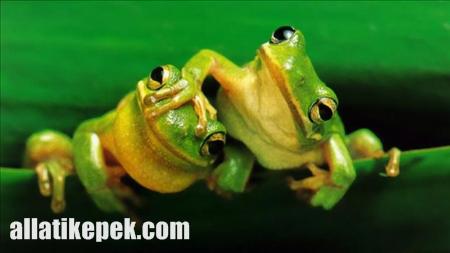 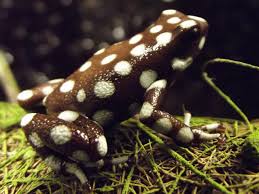 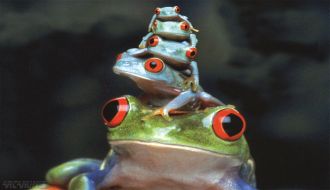 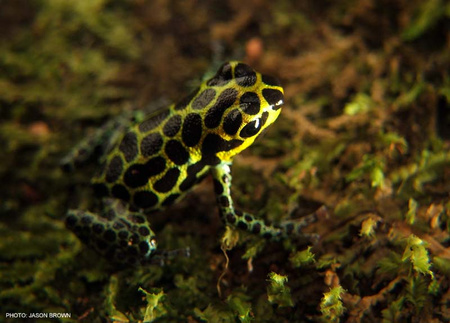 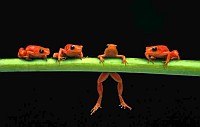 MAGYARORSZÁGON MINDEN BÉKAFAJ VÉDETT!
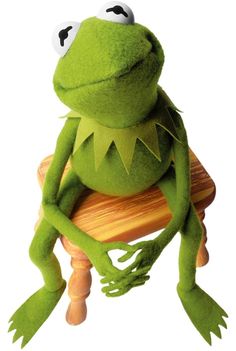